Муниципальное бюджетное дошкольное образовательное учреждение № 56 г. Апатиты
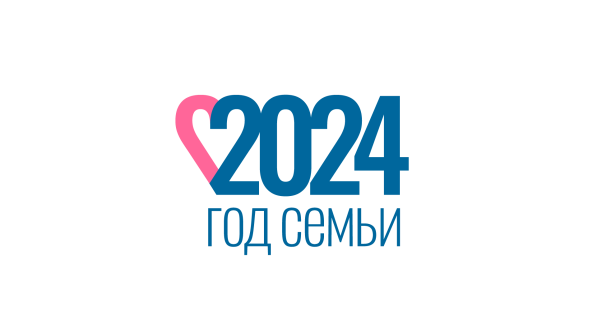 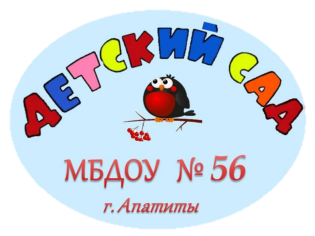 Онлайн мероприятия с родителями воспитанников как средство воспитания патриотических чувств дошкольников.
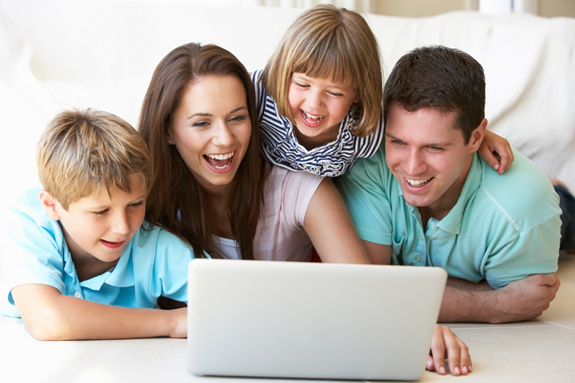 Круглова Наталья Борисовна, заведующий,
Горлевская Елена Леонидовна, старший воспитатель
Работа по воспитанию детей — это трудоемкий, многогранный процесс, который возможен только при тесном сотрудничестве воспитателя и родителей. 
                                          Только правильная                       
                                            организация этого  
                                                  процесса может  
                                               принести свои    
                                                    результаты.
.
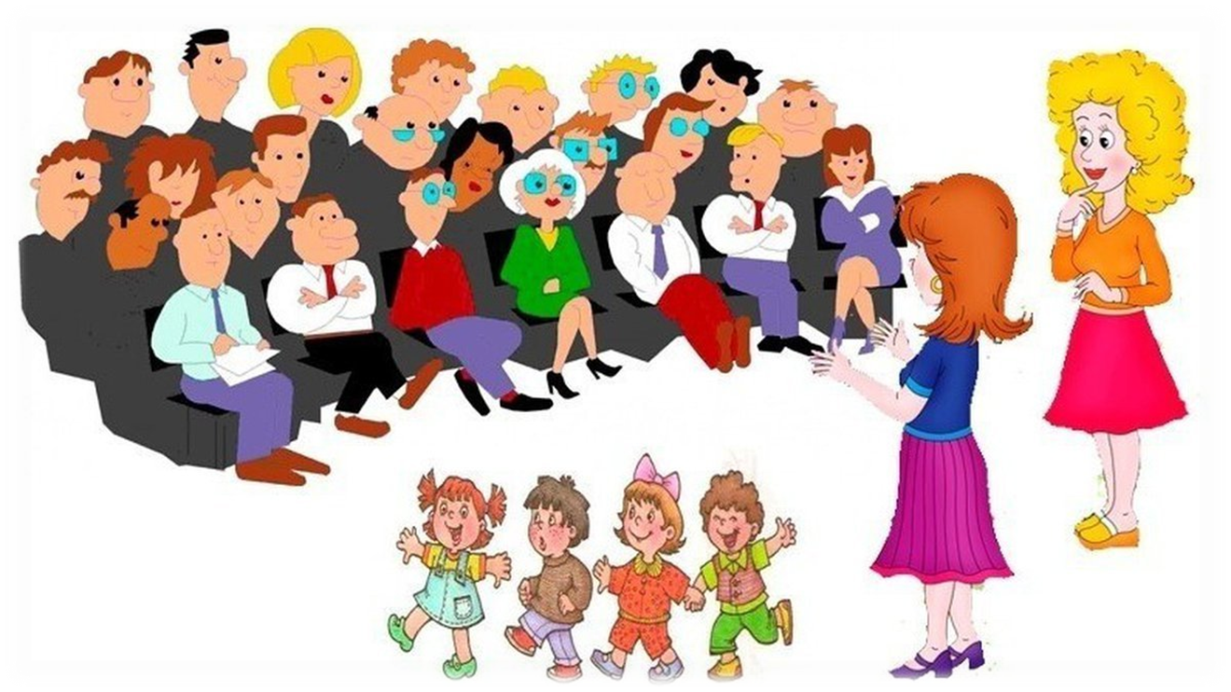 2024 год объявлен в России Годом семьи.
Он проводится в соответствии с указом президента России в целях популяризации государственной политики в сфере защиты семьи и сохранения семейных ценностей.
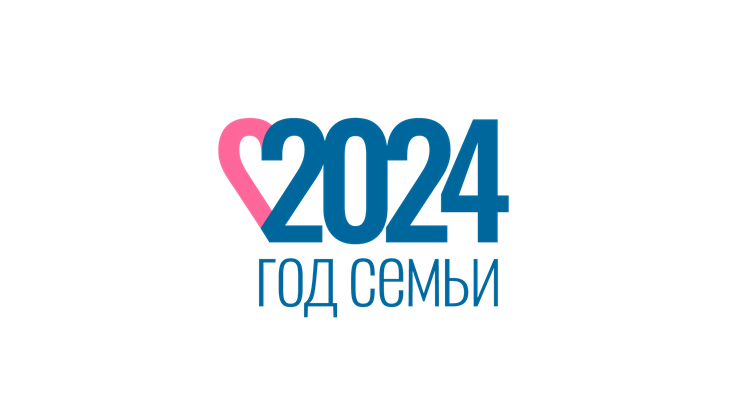 Внедрение новых технологий в практику  позволит достичь большей оперативности во взаимодействии с родителями, повысить удовлетворенность от общения, а также сделать родителей более активными участниками жизни ребенка
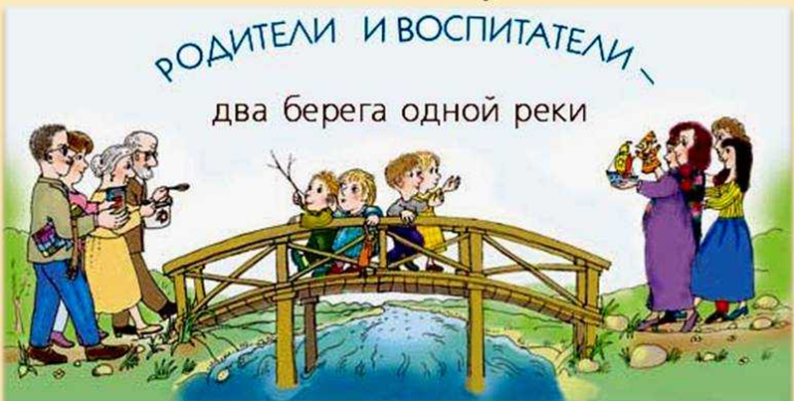 Онлайн- мероприятия в детском саду направлены на .
Формирование  уважительного отношения к своей семье
Воспитание любовь к матери
Воспитание уважения к  отцу
Формирование представлений о малой родине
Воспитание любви к Родине
Формирование  уважительного отношения к своей семье
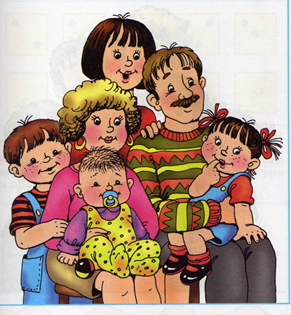 Проведены онлайн-мероприятия:
Конкурс «Масленичные традиции семьи»
                    «Скатерть самобранка»
                    «Галерея портретов»
Рубрики выходного дня 
                           «Мы выбираем спорт»
                           «Вместе мы-семья»
Пасхальный челлендж.
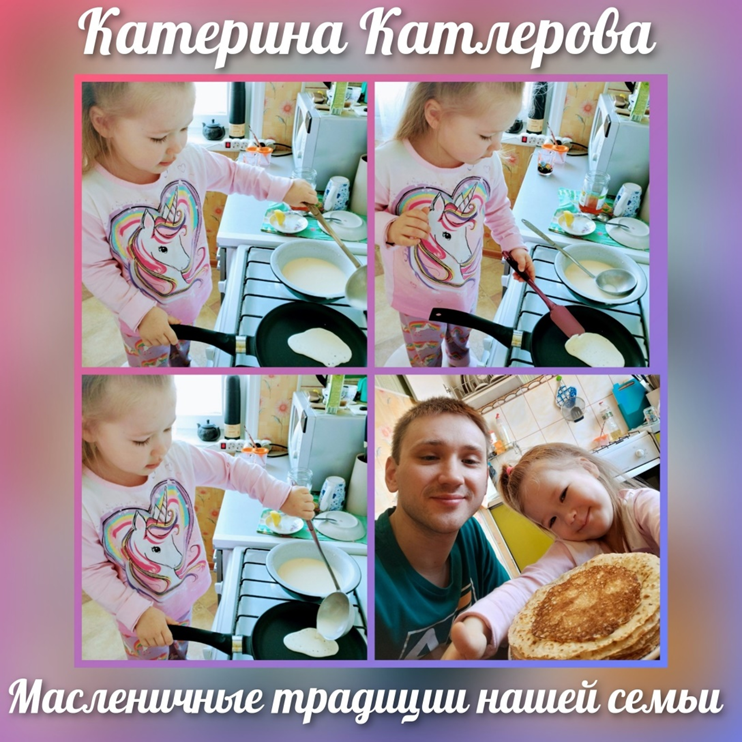 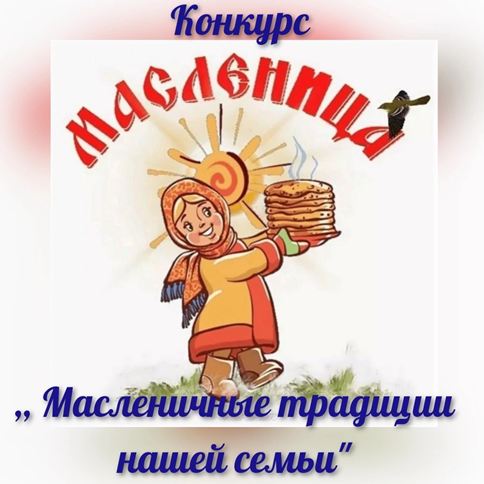 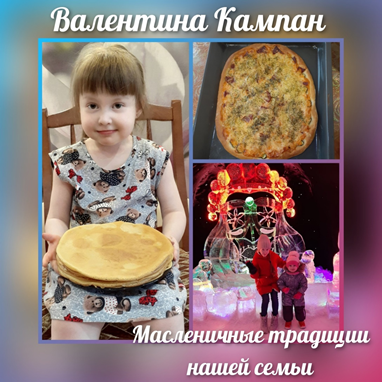 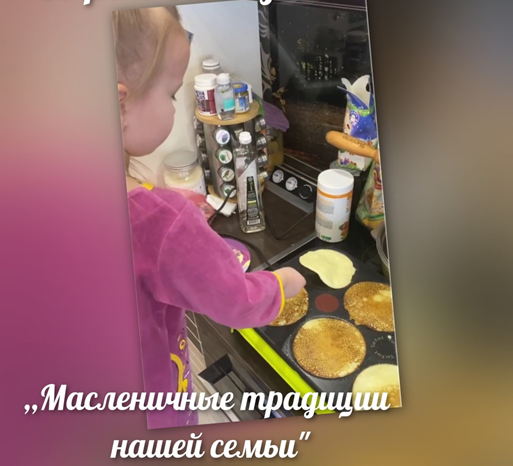 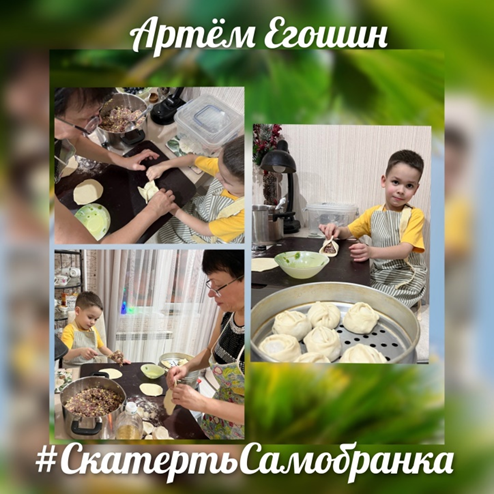 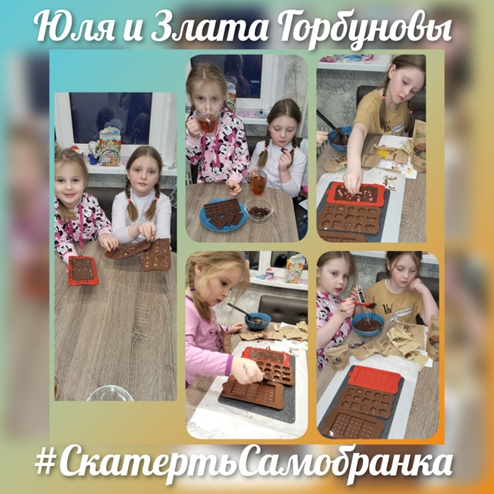 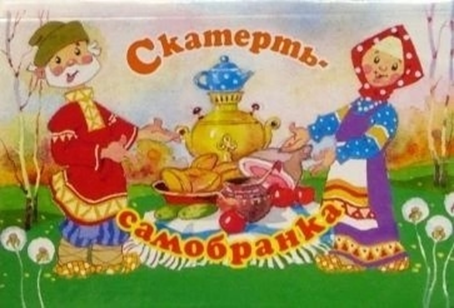 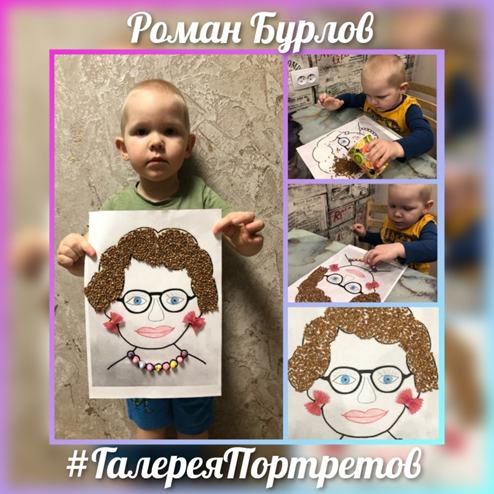 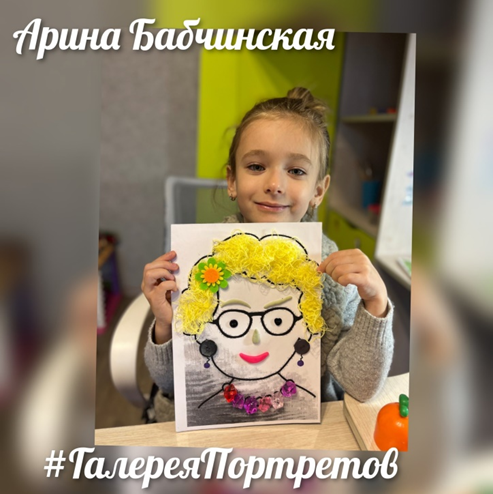 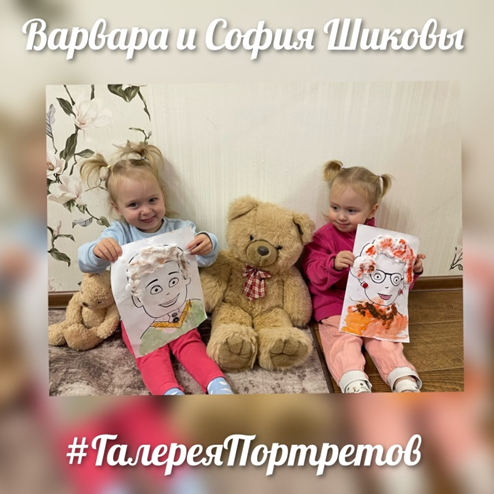 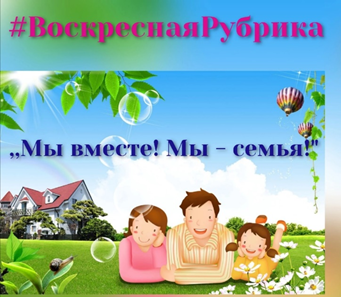 Рубрики выходного дня
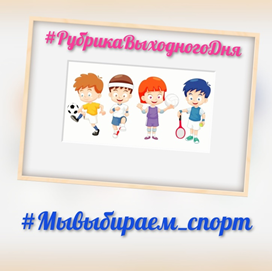 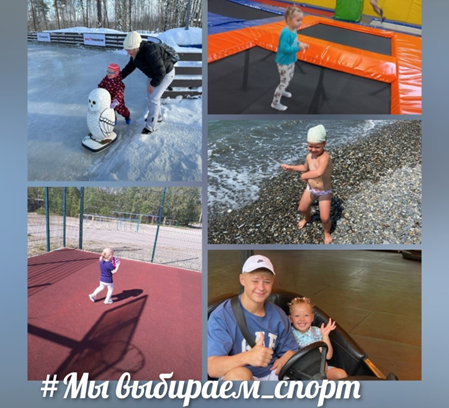 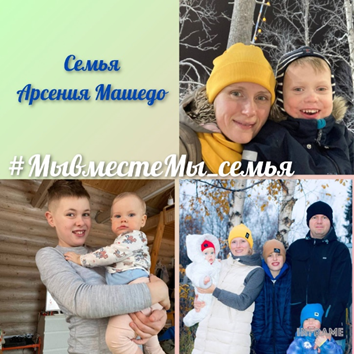 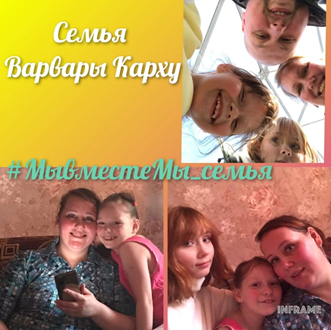 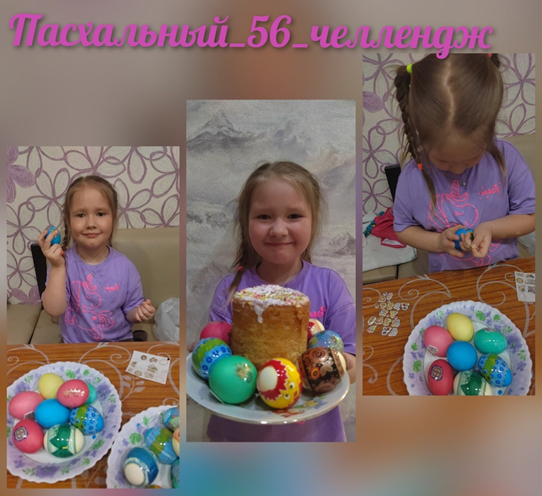 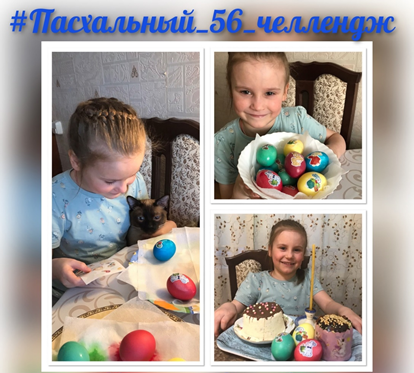 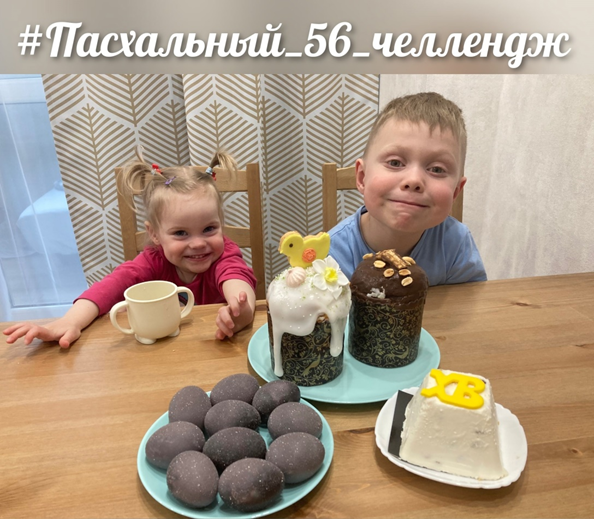 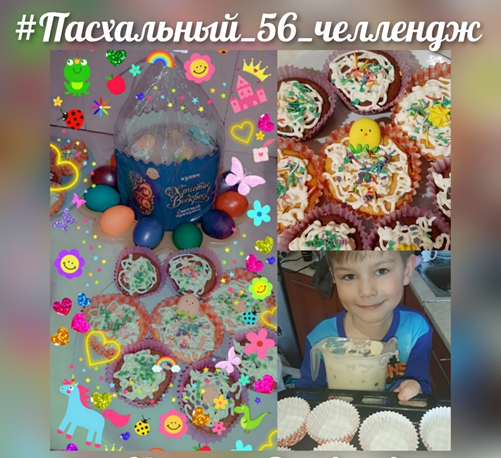 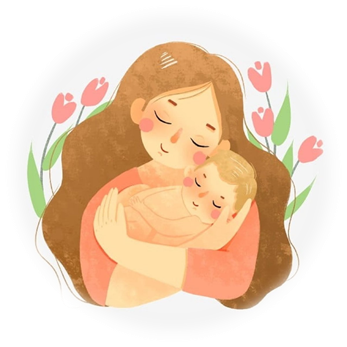 Воспитание любви к матери.
Проведены онлайн-мероприятия:
Квест-игра «Планета мам»
Фотоэкспозиция  «В объективе -МАМА»
Акции:  «Дамская территория»
                   «Повтори» (к Дню матери)
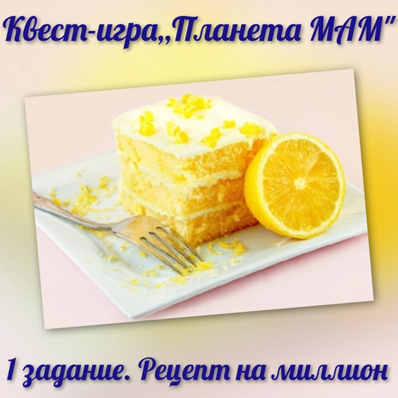 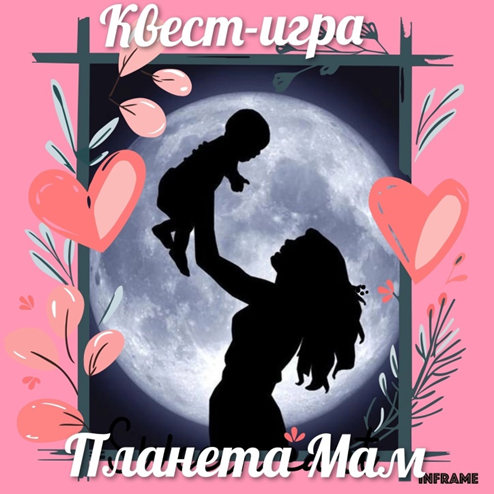 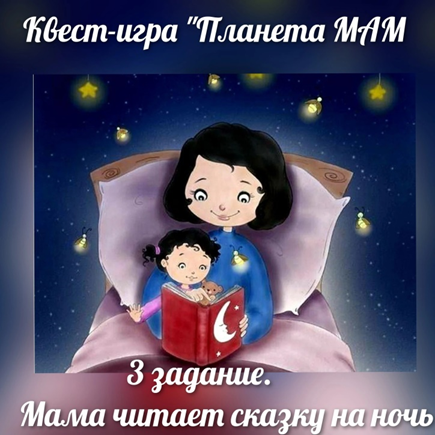 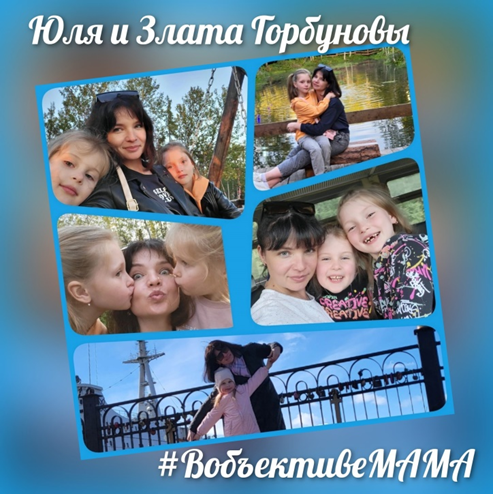 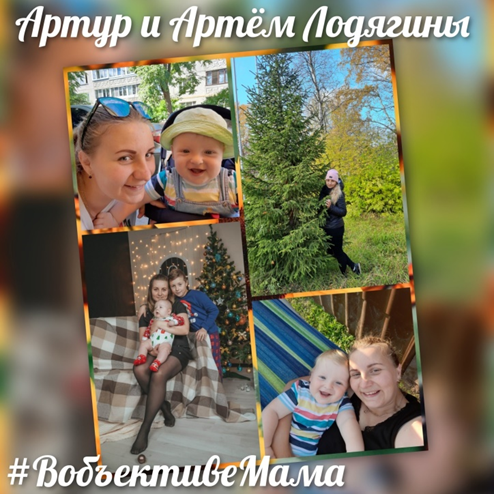 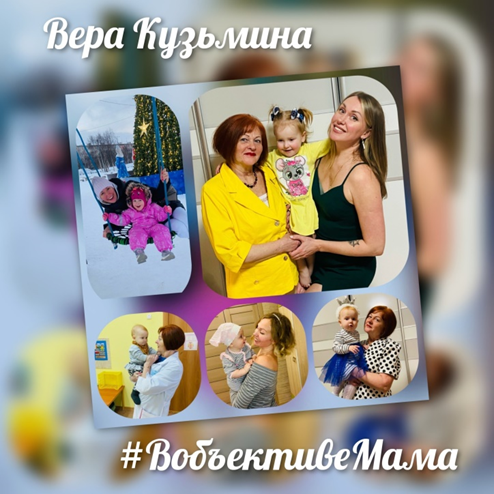 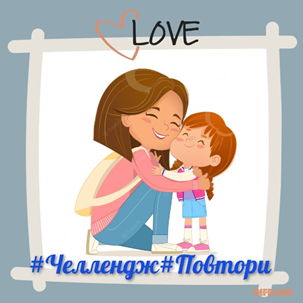 АКЦИИ
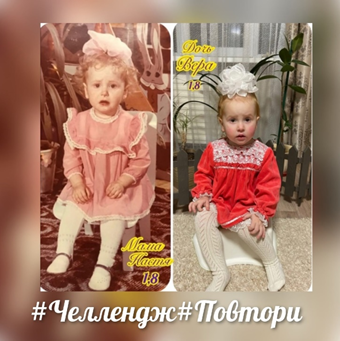 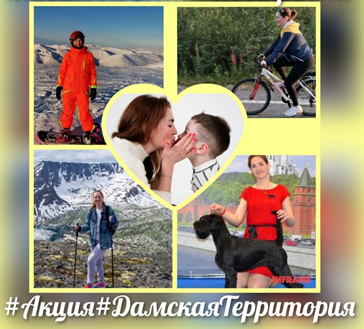 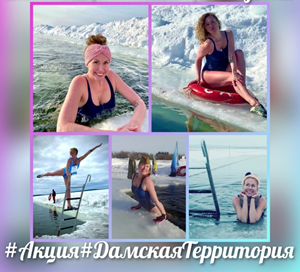 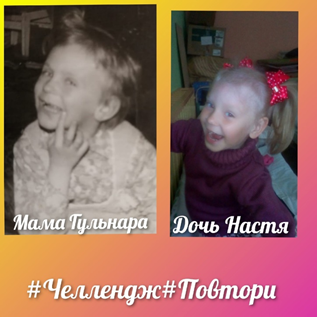 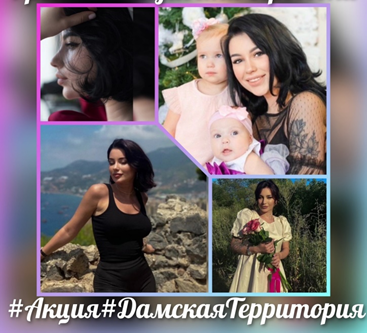 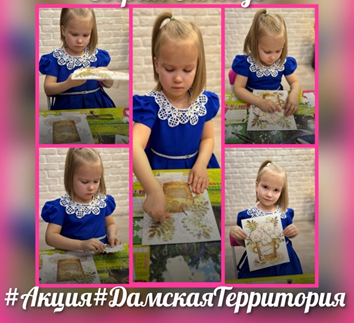 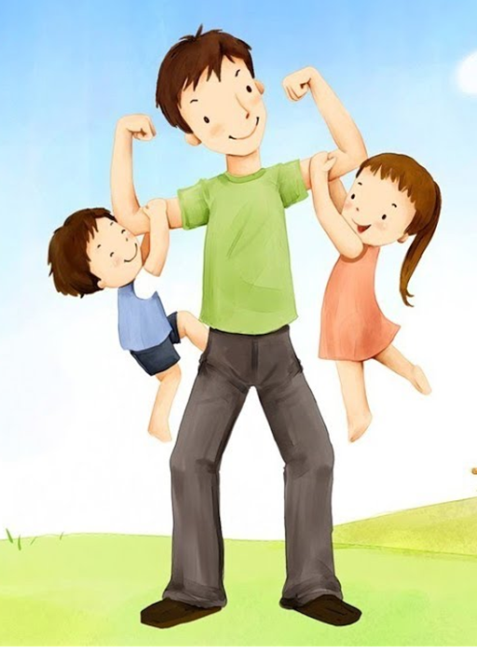 Воспитание уважение к отцу.
Проведены онлайн-мероприятия:
 Квест-игра «Лучше папы друга НЕТ!»
 Фото-челлендж «С папой интересно»
 Акция «Равнение на мужчин»
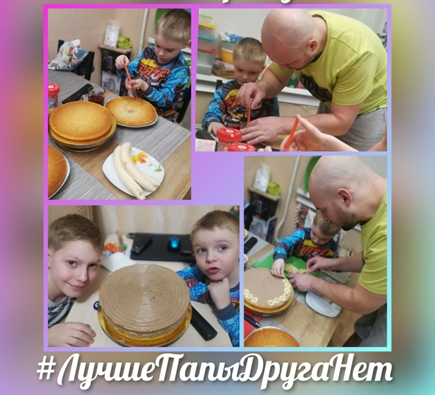 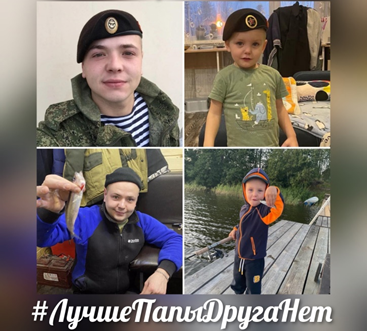 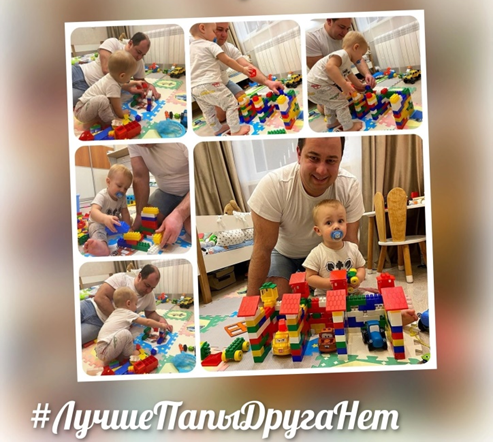 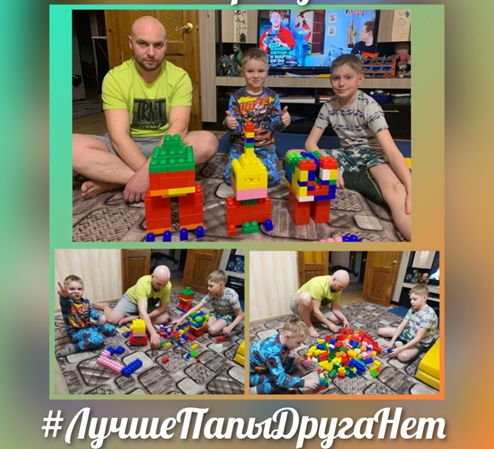 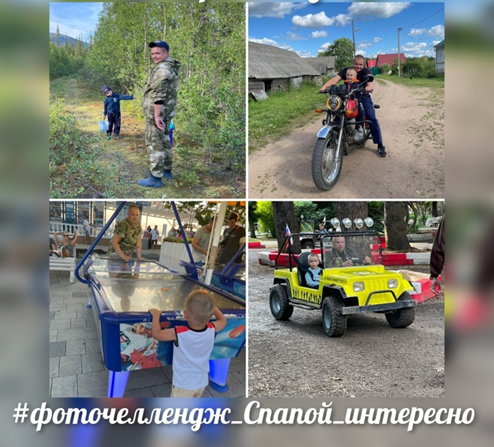 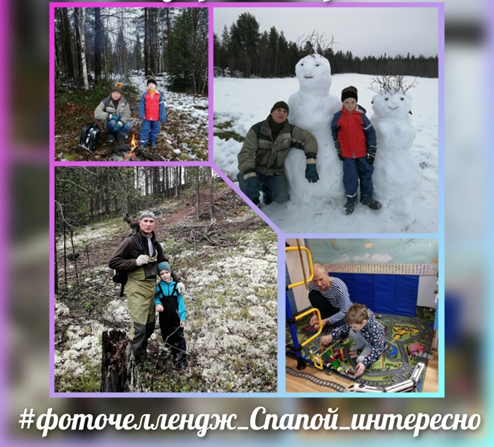 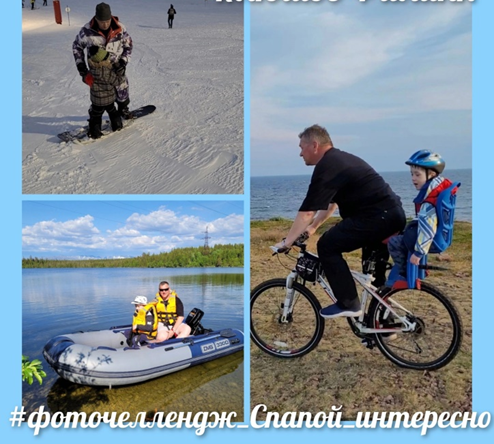 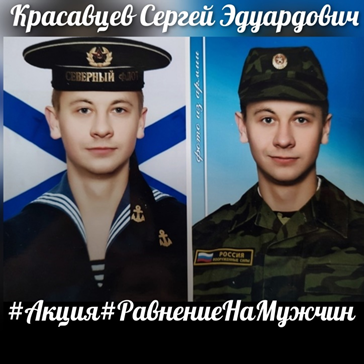 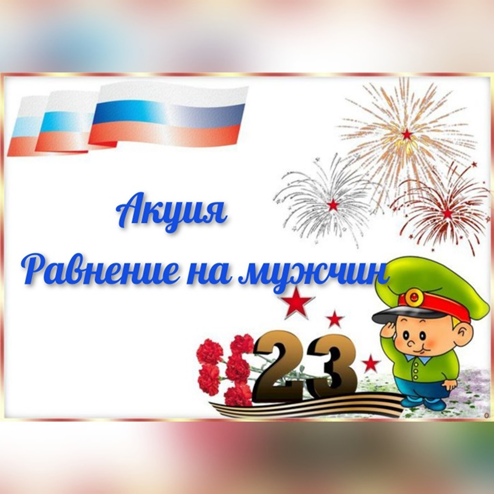 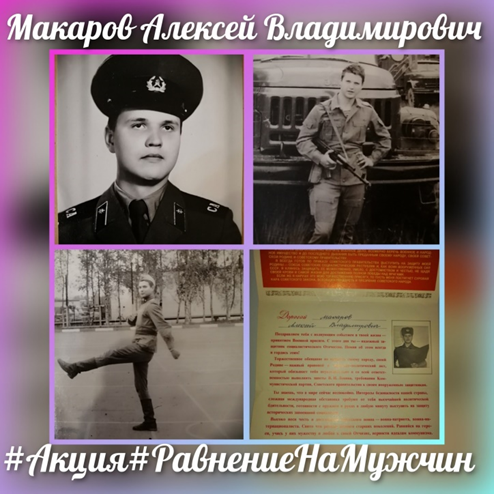 Формирование представлений о малой родине.
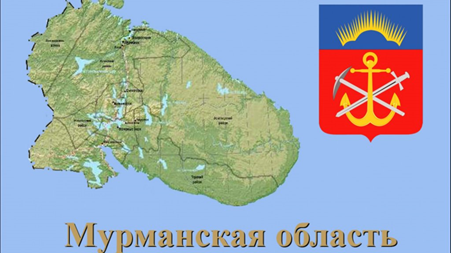 Проведены онлайн-мероприятия:
 Челлендж «Я люблю свое Заполярье»
Фото-челлендж «Достопримечательности моего города»
Конкурс выходного дня «Родному городу посвящается…»
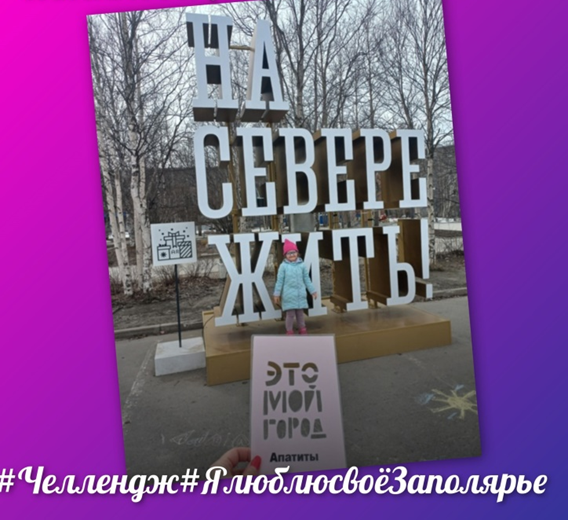 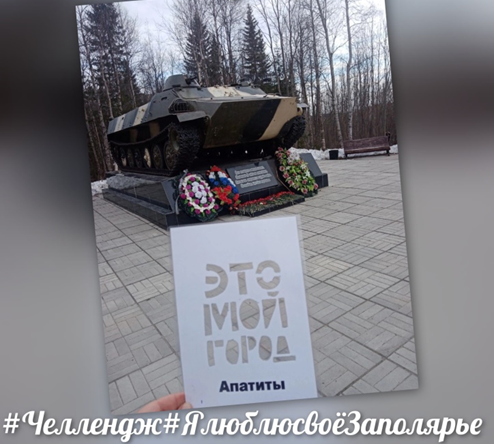 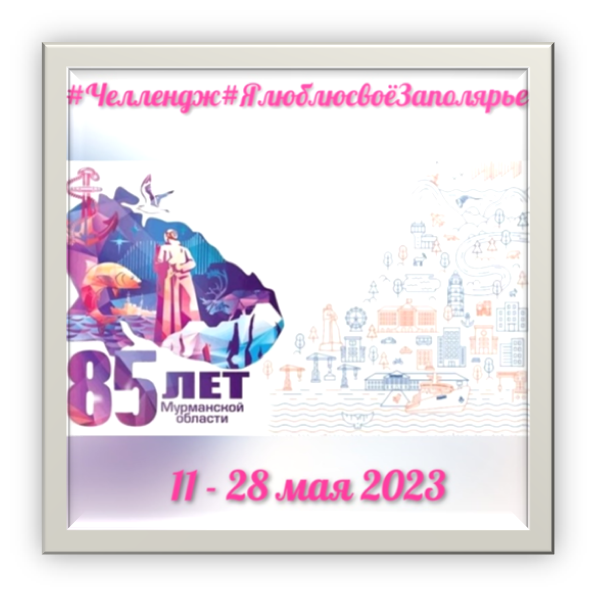 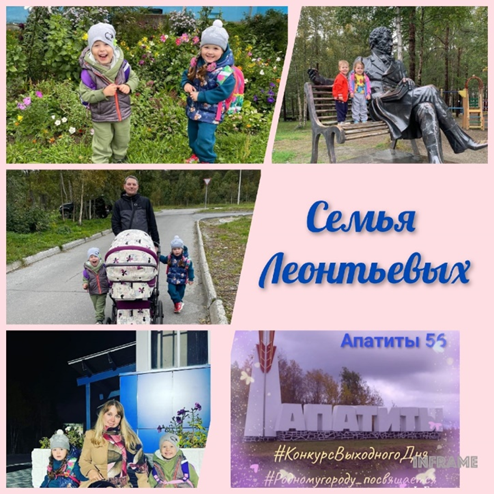 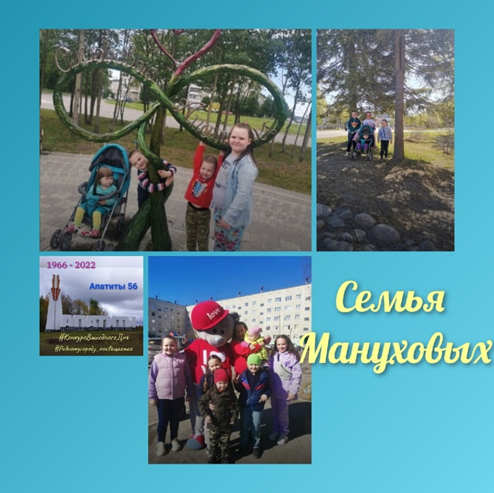 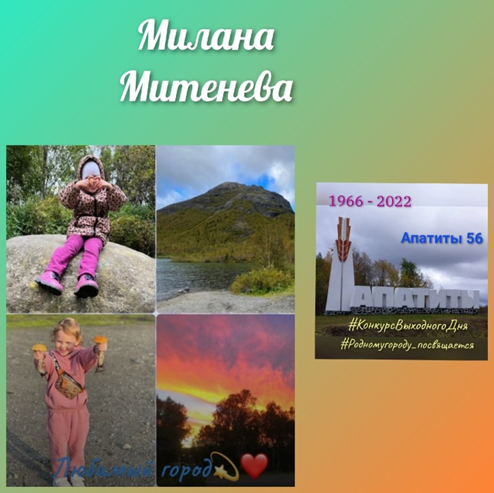 Воспитание любви к Родине.
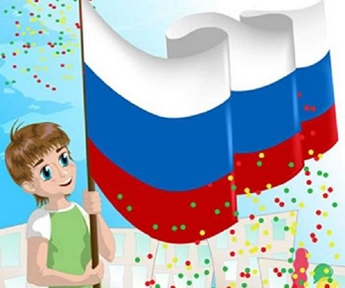 Проведены онлайн-мероприятия:
 Фото-челлендж «Цвета моей Родины»
 Акция «9 Мая»
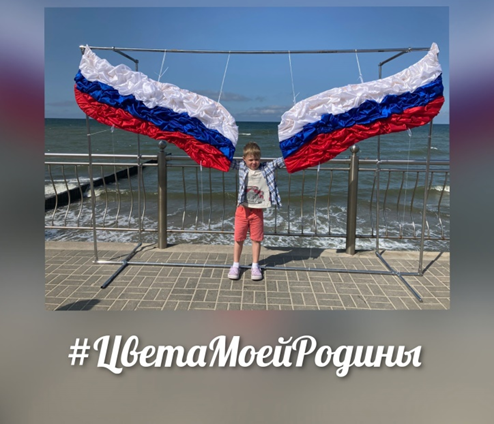 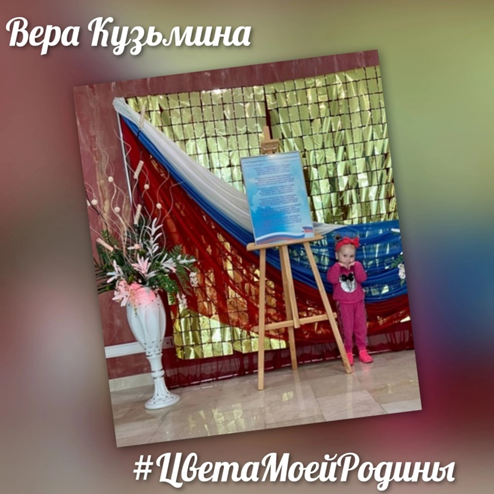 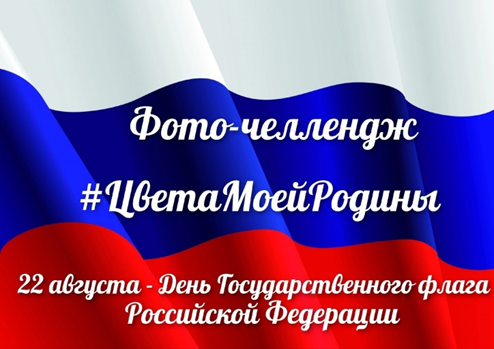 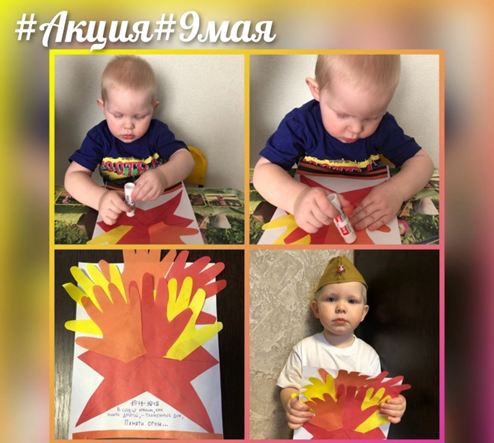 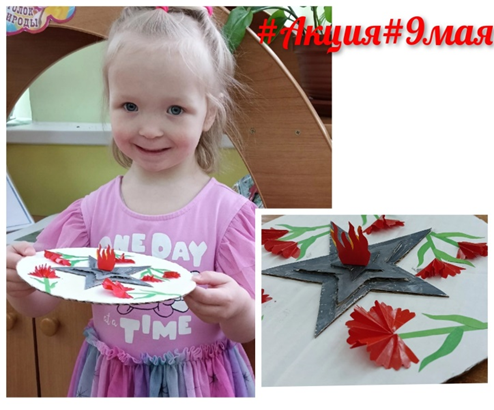 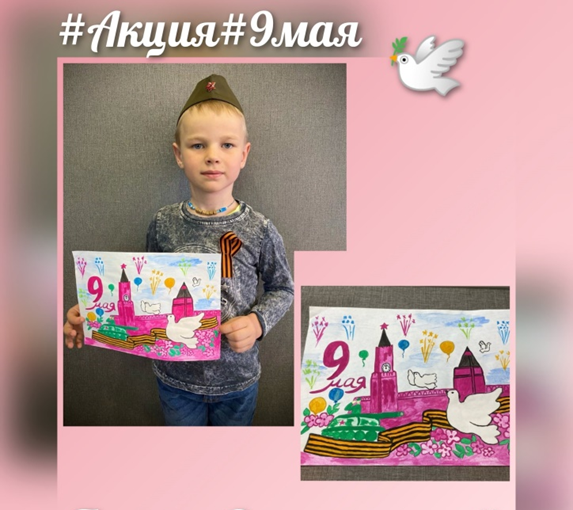 Преимущества виртуального общения с родителями.
Повышает активность и включенность родителей в образовательную деятельность ДОО.
Экономит время на информирование родителей.
Позволяет быстро получать обратную связь.
Обеспечивает общение в режиме реального времени и допускает отложенные ответы (мессенджеры, группа в социальной сети).
Дает возможность сочетать индивидуальную и групповую формы взаимодействия.
Создает условия для диалога с педагогами и родителями других детей (чаты, блоги).
Позволяет продемонстрировать текстовые, видео- и фотоматериалы.
Обеспечивает достаточный уровень приватности для личных обращений (мессенджеры)
Все эти и другие мероприятия, а также всю жизнь нашего детского сада вы можете посмотреть пройдя по ссылке в группу Вконтакте https://vk.com/public198172705
или по WR-коду
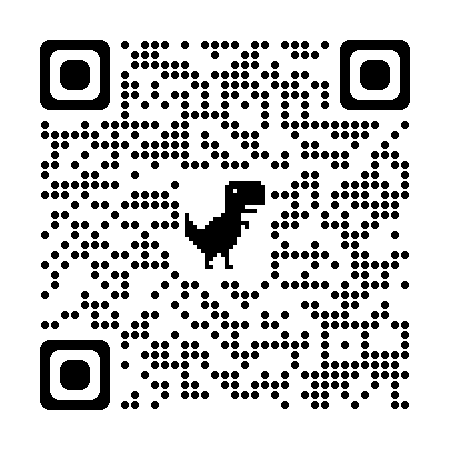 Муниципальное бюджетное дошкольное образовательное учреждение № 56 г. Апатиты
г. Апатиты, проспект Сидоренко д. 10
Тел 8-815-55-7-38-04
E-mail dou56-apatity@bk.ru
Адрес сайта  http://dou56.webou.ru/